Puppy Palaces and Requirements
Green Girls Robotics
Pacer STEM Club
November 2015
Today’s Agenda
Introduction
Ice Breaker Activity
Engineering & Project Managing 
Project Introduction
Build Houses
Share Projects with group
[Speaker Notes: Corinn]
Skittles Icebreaker
Red : What do you want to learn about
Orange : What is something you are good at
Yellow : Describe yourself in three words
Green : Share your favorite food
Blue : Share a hobby of yours
Purple : Share your favorite color
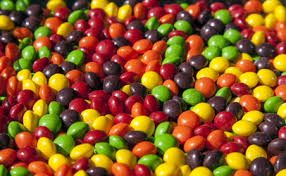 [Speaker Notes: Erica]
What Not to Do
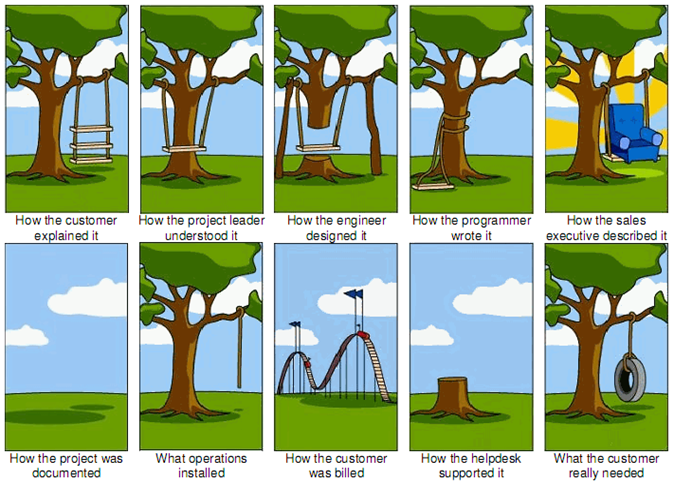 [Speaker Notes: Claire]
Puppy Palace Project
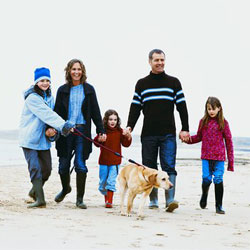 Meet the family
Hear their requirements
Build a dog house
Example
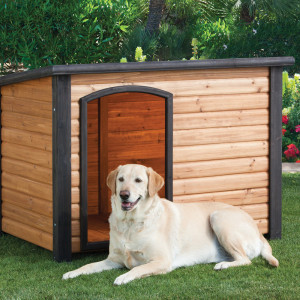 [Speaker Notes: Grace]
Supplies
Construction paper
Scissors
Tape ( and lots of it)
Stickers
Markers
Post-it notes
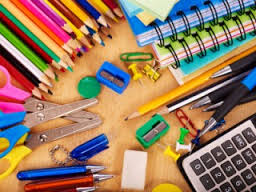 [Speaker Notes: Corinn]
Building Your Dog Houses
Meet the requirements given 
Be creative
Specialize 
Examples
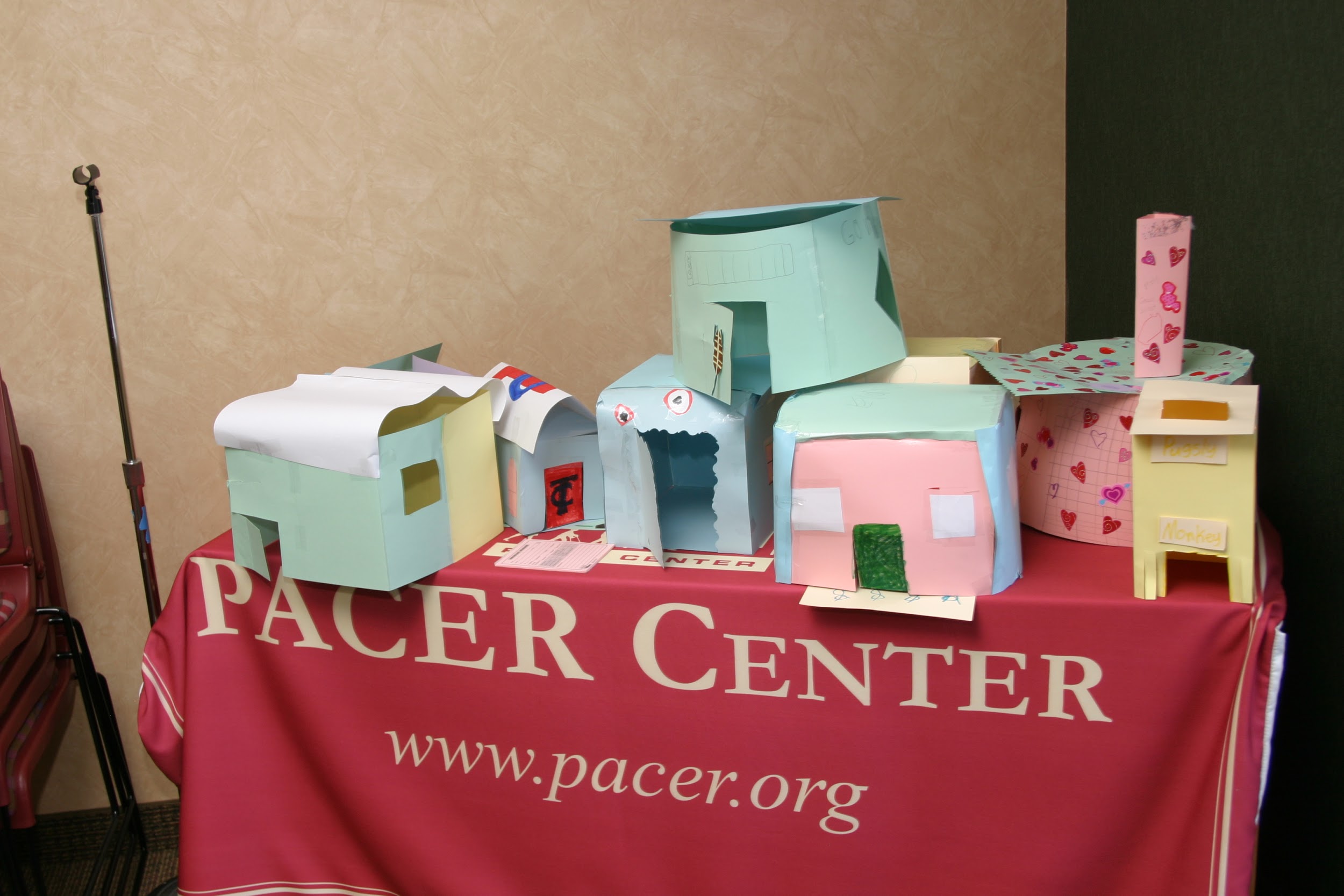 [Speaker Notes: Zoe]
Share Your Houses
Museum walk through!
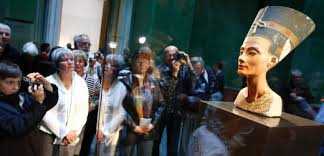 [Speaker Notes: Grace]